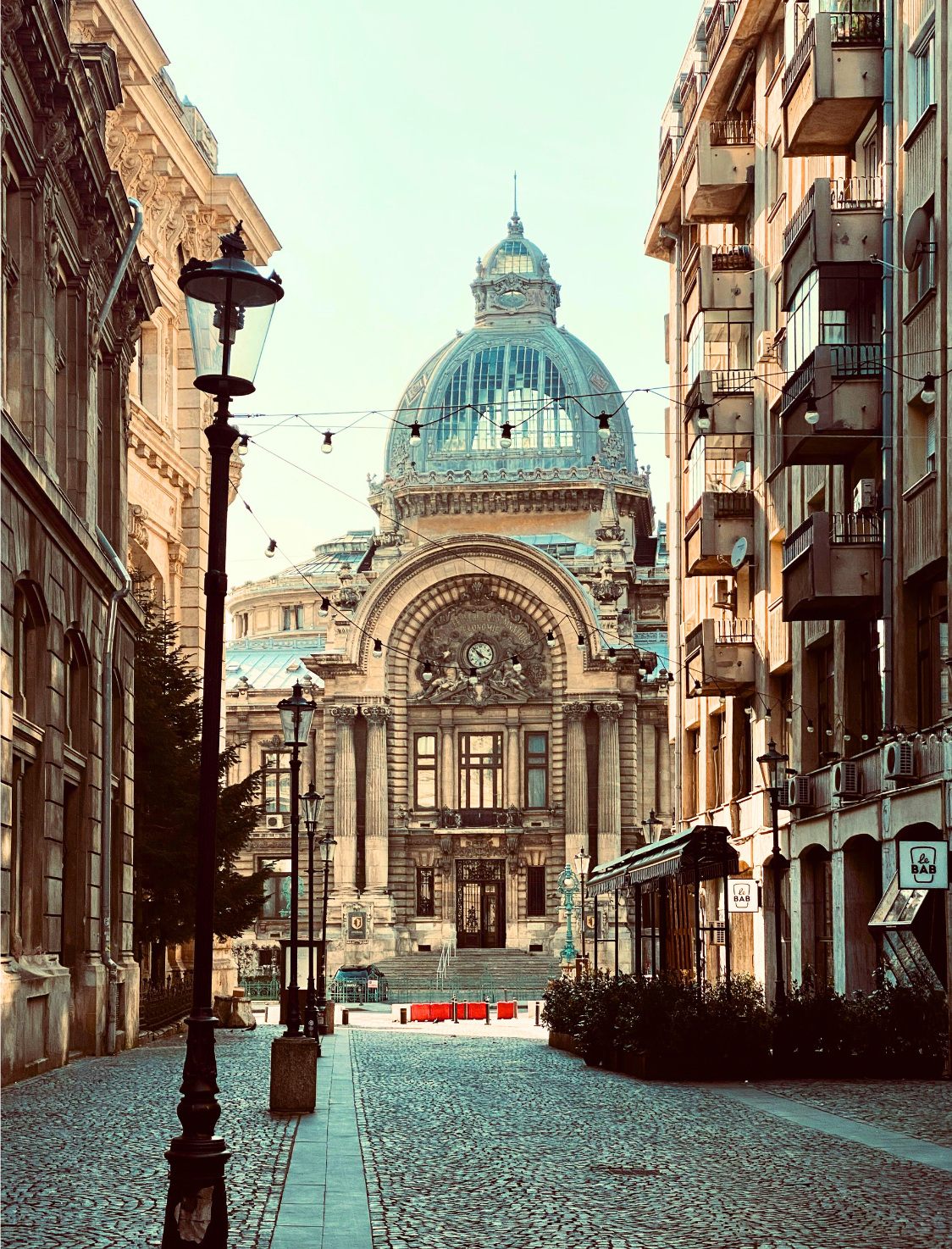 Annual General Meeting Bucharest 2024
ESSENTIAL SERVICES 
AND THE COST-OF-LIVING CRISIS
16 May 2024
Speaker:
Annika Sparrer & Martin Schenk
[Speaker Notes: Short introduction of Martin Schenk:

Martin Schenk is the deputy Director of Diakonie Austria and a highly recognized expert in social affairs. The psychologist is the co-founder of the Austrian “Armutskonferenz” (Poverty Conference), initiator of many other initiatives, and author of several books. His latest book “Bread and Roses” was only published recently, I am sure that we will hear more about it today. He mainly focuses on the topics health, children and teenagers, education, and civil society. Next to his work for Diakonie Austria, he is a lecturer at the University of Applied Sciences Vienna and member of the Human Rights Advisory Council to the Austrian Ombudsman Board. Thank you very much for accepting the invitation and being here today. We are looking forward to your input and fruitful discussions.]
What are essential services
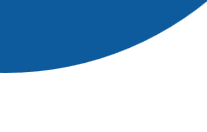 What falls under the term?
TABLE OF CONTENTS
Access to essential services
What's the current situation in the EU?
The Cost-of-Living Crisis
Structural barriers to access to essential services
What is the connection between the crisis and access to essential services?
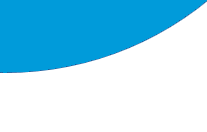 What prevents access?
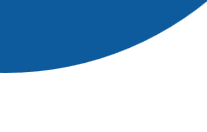 Please open Menti.com and join with the code 
3614 1279

Or scan the QR code
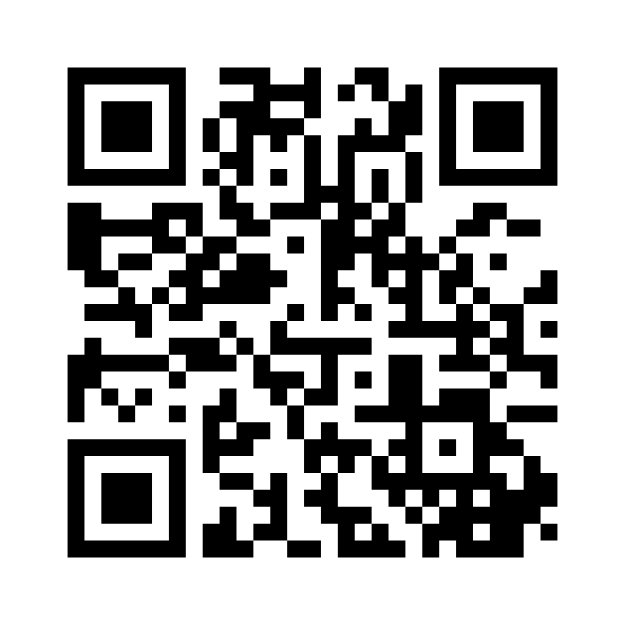 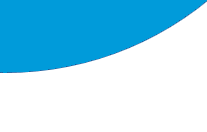 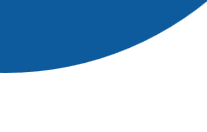 WHICH SERVICES ARE CONSIDERED "ESSENTIAL"?
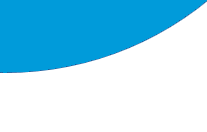 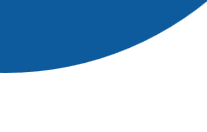 WHICH SERVICES ARE 
CONSIDERED "ESSENTIAL"?​
That depends!
The term "Essential Services" is relatively new on the EU level. It does not exist in the EU Treaties and is neither clearly defined by the national legislation of EU Member States, nor by the EU collectively. 

Despite shortcomings both in the definition and the enforcement of the right of access to essential services, the right does have some grounding in EU law, under different terms.

Access to "Services of General (Economic) Interest" is enshrined in the Treaty on the Functioning of the EU and in the Charter of Fundamental Rights, while healthcare, housing and childcare are mentioned in the Council of Europe's European Social Charter.
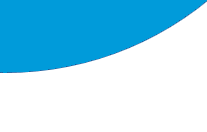 [Speaker Notes: Services of General (Economic) Interest: These are services that public authorities of the EU Member States classify as being of general interest and are therefore subject to specific public service obligations. They can be provided either by the state or by the private sector and are divided into two categories: economic and non-economic.]
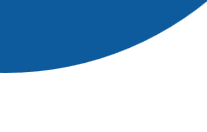 WHICH SERVICES ARE 
CONSIDERED "ESSENTIAL"?​
Proclaimed in 2017 at the Gothenburg Summit by the European Parliament, Council, and Commission, the European Pillar of Social Rights sets out 20 principles to strengthen social rights in Europe. 

The 20th principle of the European Pillar of Social Rights establishes the right to "access to essential services" of sufficient quality, including: 
water
sanitation
energy
transport
digital communication 
financial services

It also underlines that “support for access to such services shall be available to those in need”.
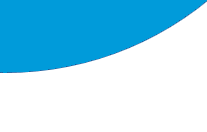 [Speaker Notes: Gothenburg Summit 2017: EPSR as “the beacon guiding us towards a strong, social Europe that is fair, inclusive, and full of opportunity for the 21st century”

Porto Social Summit 2021: reinforcement of the commitment to the EPSR and setting the headline targets (by 2030: 15 million out of poverty, 60% of adults should be in training every year, 78% of the population should be employed). Action plan was later adopted.

EPSR action plan: The EC published a report on access to essential services in June 2023. However, even though the need for access, availability, and affordability of essential services is acknowledged and anchored in the Pillar, action for its implementation is underrepresented in the Commission’s Action Plan. While it is pointed out that “effective access to essential services (…) is key to guaranteeing social and economic inclusion”, there are few explanations and measurements considering the implementation of principle 20. The European Commission delivered its staff working report as promised in the Action Plan and contributed data and information to the debate around essential services. However, the report mainly looks at affordability of essential services. 
The EPSR AC will be revised next year.]
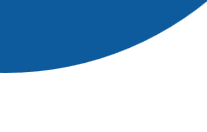 WHICH SERVICES ARE 
CONSIDERED "ESSENTIAL"?​
Essential services fulfill basic human needs and are key to well-being and social inclusion, especially for disadvantaged groups. They support access to a wider set of enabling services that are key to actively participating in society and the labour market, among others: 

early childhood education and care
education and training 
healthcare
long-term care 
social inclusion services 

Some Principles of the Pillar protect access to services that are not considered “essential” but could be in theory, such as access to housing. Access to clean water, sanitation, and energy are conditioned by access to good quality housing.
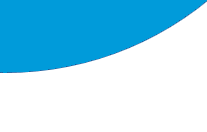 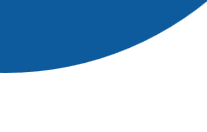 ACCESS TO 
ESSENTIAL SERVICES
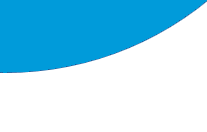 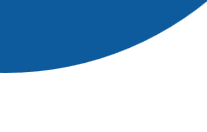 ACCESS TO ESSENTIAL SERVICES: 
Water and Sanitation
1.5 %
of the EU population lack basic sanitary facilities like a bath, shower or flushing toilet in 2020. 

of AROPE across the EU experience this lack, with spikes of 17.4 % in Latvia, 18.1 % in Lithuania, 20.6 % in Bulgaria and 56.6 % in Romania. 

of the EU population are potentially at health risk due to no or limited access to good-quality drinking water.
5.1 %
4 %
Lack of access to water and sanitation remains mainly an issue for people experiencing severe forms of poverty or deprivation, such as homeless people and rough sleepers or marginalised communities, for example Roma. ​
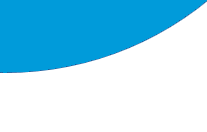 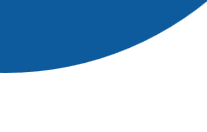 ACCESS TO ESSENTIAL SERVICES: 
Energy
9.3 %
of people struggled to keep their homes adequately warm across the EU (2022)


of people AROPE face challenges in accessing energy; the respective figures are higher in all EU countries, ranging from 3.9% in Finland to 50.6% in Cyprus, with the EU average at 20.2%

However, based on 2021 data, around half (53 %) of those who struggled to keep their homes adequately warm in the EU belongs to middle-income groups.
20.2 %
Groups that may face barriers to affording energy include single-parent households (most of which are led by women), larger households with dependent children, low-income pensioners, the unemployed, households living in older dwellings, people living in segregated communities (notably Roma), persons with disabilities, and households in rural areas and remote regions.
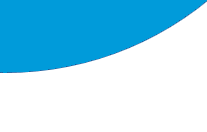 [Speaker Notes: Energy Poverty Definition according to the “Energy Efficiency Directive” passed by the European Council in autumn 2023:
Energy poverty means a household’s lack of access to essential energy services, where such services provide basic levels and decent standards of living and health, including adequate heating, hot water, cooling, lighting, and energy to power appliances, in the relevant national context, existing national social policy and other relevant national policies, caused by a combination of factors, including at least non-affordability, insufficient disposable income, high energy expenditure and poor energy efficiency of homes.]
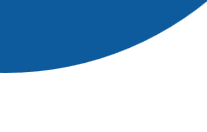 ACCESS TO ESSENTIAL SERVICES: 
Digital Communications
2.4 %
of people in the EU were unable to afford an internet connection in 2022.

of people AROPE were unable to afford an internet connection in 2022, with higher values in Romania (25%), Bulgaria (20,5%), and Hungary (16,5%).


of EU citizens were without basic digital skills (2017)
7.6 %
42 %
Generally, the vulnerable population with regard to access to digital communications includes people with low incomes or with low digital literacy, older people and persons with disabilities as well as marginalized groups.​
These services are increasingly needed to access other essential services, such as energy, transport, and financial services.
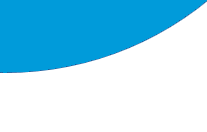 [Speaker Notes: Digital skills: At least 58% of European citizens have at least basic digital skills. There is a big divide along age lines: 82% of young people (16-24) said they have basic digital skills, whereas only 30% of the retired population does so. Basic digital skills = Skills that enable citizens to participate in the digital society and consume digital goods and services.

Usage of internet: 85% of EU citizens used internet in 2019.

Barriers to digital devices and internet connection at home: 
Lack of need or interest (46%)
Insufficient skills (44%)
Equipment costs (26%)
High cost barriers (24%)
The barriers heavily differ from country to country. 

Digital inequalities exacerbate already existing societal inequalities. 
Lack of affordable and available devices and internet access
Lack of digital literacy 
Barriers in using interfaces (especially for people with disabilities)
No access to secure information or information in their local language 

Still division between rural and urban areas, even though all member states have a more than 95% 4G coverage, even in rural (populated) areas.]
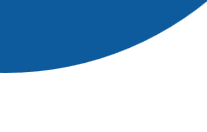 ACCESS TO ESSENTIAL SERVICES: 
Financial Services
Most people in the EU had access to a bank account in 2021, with only Hungary, Bulgaria and Romania showing rates below 90%. 

However, high fees, lack of information and legal requirements pose barriers for specific groups, particularly those with low incomes, the homeless and undocumented migrants.

Undocumented migrants and homeless people might lack a valid identification document and a domicile generally required to open a bank account. 

Subsequently, not having a bank account may also represent a barrier to taking up regular employment.
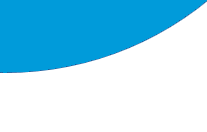 [Speaker Notes: No appropriate EU indicators are available for monitoring access to financial services. We only have World Bank Data. 

Despite the obligation set by EU legislation to provide access for all consumers legally resident in the EU to a payment account with basic features free of charge or for a reasonable fee, the level of fees varies considerably across the EU and could still remain high for the most disadvantaged people in some Member States.

No significant lack of availability of financial services. 

Barriers:
Lack of digital skills
Lack of financial literacy 
Distance to banks and ATM’s
Lack of valid identification documents and a fixed address]
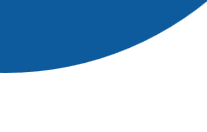 ACCESS TO ESSENTIAL SERVICES: 
Transport
2.4 %
According to the latest available data (which for transport dates back to 2014!), 2.4 % of all people in the EU could not afford to use public transport regularly.


For people AROPE, this number rises to 5.8 %.
5.8 %
Access to transport is influenced by a number of factors, including cost, quality, infrastructure and frequency of services, as well as (digital and physical) accessibility. ​
​
Therefore, diverse groups may struggle with access to transport, such as those in rural areas and remote regions due to a deficit of services, marginalised Roma communities, older people and persons with disabilities or reduced mobility, who may find available options physically inaccessible.
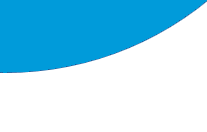 [Speaker Notes: No appropriate indicators exist to regularly monitor the affordability of transport services.

The geographical distribution of transport services means that some (especially rural and remote) areas lack sufficient transport services, affecting all households in the area but especially those that cannot afford a private car. 

Data on consumption show that people who are AROPE spend a higher share of their disposable income on transport than the rest of the population, with differences ranging from 0.3 pp in Slovakia to 3.0 pp in Finland. In 2015, at EU level, the median share of expenditure on public transport in households’ incomes was 1.5% across all households, 2.6% across households that were AROPE and 1.3% across households that were not AROPE.]
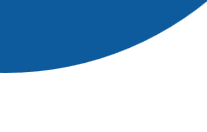 THE COST-OF-LIVING CRISIS AND ESSENTIAL SERVICES
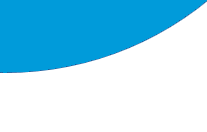 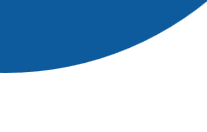 COST-OF-LIVING CRISIS 
AND ESSENTIAL SERVICES
Socio-economic context in EU:
Inflation and high energy prices (inflation of energy prices = 25% in 2022)
Cost of living crisis

The median expenditure on essential services was 11,8% across the EU but 18,5% across AROPE households. 

Access to essential services is in line with the EU goal to lift 15 million people out of poverty by 2030. However: 
48% of Europeans see cost of living as the main priority of their country (Social Europe Eurobarometer, spring 2024)
AROPE and most marginalized face the greatest barriers in accessing services, which increased with reduced purchase power due to higher costs of living.
Lack of access to one of the services often influences access to the other services as well.
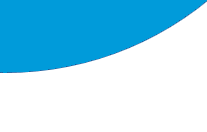 [Speaker Notes: Being AROPE and living in rural and remote areas have a significant impact on the possibility of accessing essential services.

Access or lack of access to one of the services listed in principle 20 can influence access to the others. While the services listed in principle 20 are of different natures, they all support access to a wider set of enabling goods and services that are key to actively participating in society and in the labour market.
The analysis confirms that the inability to afford an item is likely to be correlated with the inability to afford another item, which underlines that households that are not able to afford one service might not be able to afford others. 

On top of the analysis of access to specific essential services provided in former chapters, another relevant – although indirect – aspect is facing arrears on utility bills, which cover heating, electricity, gas, water, etc. In 2022, people who were AROP experienced a much higher level of arrears on utility bills than the overall population (15.6% compared with 6.9%).]
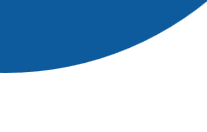 STRUCTURAL BARRIERS TO ACCESS ESSENTIAL SERVICES
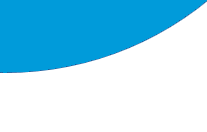 Lack of skills
STRUCTURAL BARRIERS TO ACCESS TO ESSENTIAL SERVICES​
Accessibility 
& Availability
Affordability
Low skills and insufficient knowledge are a barrier specific to digital communications and financial services. 

This in turn limits opportunities for labour market participation and social inclusion.
Affordability barriers are greatest for energy, followed by digital communications, transport, and water and sanitation.

People AROPE, belonging to a disadvantaged group, possibly exposed to discrimination, including homeless people and marginalised 
communities, have a higher risk of not being able to afford essential services.

At-risk households tend to spend around 60% more of their budget on essential services.
Geographical and location-based factors, rural-urban divide (including islands). 

Affects access to water and sanitation for specific territories and marginalised communities, such as Roma.

Affects transport and digital communications, where transport infrastructure is limited, and broadband connections are of lower quality.
[Speaker Notes: Note again, the EC staff working document mainly focuses on affordability and addresses itself the lack of data regarding accessibility and availability.]
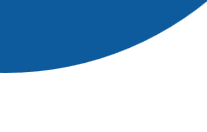 THANK YOU!
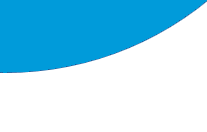 [Speaker Notes: Questions to Martin: 
 Most of the available data shows the level of material deprivation and its consequences. Social deprivation is often overseen and not considered in policies. How can policies be more inclusive and how can we reduce the consequences of social deprivation in our solutions? 
 “People affected by poverty isolate themselves and consider themselves guilty of their fate” & “They don’t fight poverty, they fight people living in poverty” – how can we overcome this neglect of a structural dimension of poverty? Is the acknowledgment that essential services are a major principle of social Europe and that everyone should have access to them a first step in the right direction? 
Studies show that the welfare state and its system of financial redistribution can lead to declining approval and support of the middle class if it is super-targeted and only supports those in dire need (according to their income). As you have pointed out in your book, in those cases the middle class and people just above the poverty level pay into the welfare system but don’t benefit from it themselves. In times of austerity, how can we develop inclusive and sustainable policies that specifically support those in poverty as well as the middle class? (A similar example from the homelessness sector: Do we invest the money in homelessness prevention or emergency shelters in times when there is not enough money for both options) 
 What role play stereotypes and narratives about people experiencing poverty in decision and policy making and how can we overcome those stereotypes?  

General questions:
 The Green Deal holds many opportunities to simplify and extend access to essential services, such as access to public transport or digital communication. However, if we don’t take into account the social aspect of the green deal, we might end up with the contrary: high energy prices, high prices for public transport, etc. How do we ensure that essential services are considered in green policies and are at the heart of the just transition? 
 How do we ensure the provision of essential services in times of austerity? 
 Do we have to shift the narrative/shed light on the enabling factor of essential services (such as access to the labor market) and link it to other pressing issues such as the housing crisis to ensure policymakers act upon it?  
 Considering the high levels of child poverty across the EU and taking into account the European Child Guarantee, how can we ensure access to essential services for children?  
 There is no general definition of essential services. The EPSR does include the 6 different key elements we presented but there are discussions about broader concepts. Do you think the conceptualization by the EC is helpful? What is missing?  
 Discussion: Should health care, education, etc. be considered essential services? How do we draw the line in defining essential services?
 Universal basic services >< essential services  
 From your experience, what are the biggest challenges in accessing essential services for a diverse range of target groups? 
 Can you share best practices and projects that enable access to essential services? 

Questions sent via email:
Do you run services and/or projects in one of the following areas: access to water, sanitation, electricity, transport, digital communication, financial services? If yes, what are the main target groups?
How do you prioritize which essential services to focus on in your work, considering limited resources and competing needs?
In your national context, do access, availability, and affordability of essential services play a role in political debates, media coverage, etc.?
In your national context, what are the most significant barriers or challenges hindering access to essential services, and how do they impact different segments of the population?]